ПроектВычислительные навыки.
Выполнила ученица 11 класса МБОУСОШ г.Нытва 
Власова Татьяна.
Руководитель: М.Ю.Аликина
Разрабатываем основополагающий вопрос
Характеристика
Уходит в глубь учебного предмета;
Возникает снова и снова на протяжение обучения;
Как повысить вычислительные навыки?
Выдвигаем гипотезы решения проблемы
Требуется системное повторение на уроках;
Требуется индивидуальное решение проблемы.
Цели и задачи
Цели:
Повторить рациональные способы решения;
Подготовиться к сдаче ЕГЭ.
Задачи:
Повысит вычислительную культуру как в качественном, так и в количественном соотношении.
Методы реализации, основные мероприятия
Работа с интернет- ресурсами, сбор информации;
Проведение индивидуальных консультаций; 
Устный счет на уроках (элективах);
Самостоятельные работы;
Обработка результатов, подведение итогов.
Оформление
Презентация;
Раздаточный материал для проведения промежуточных и итоговых работ.
1)
2)
3)
4)
Самостоятельная работа
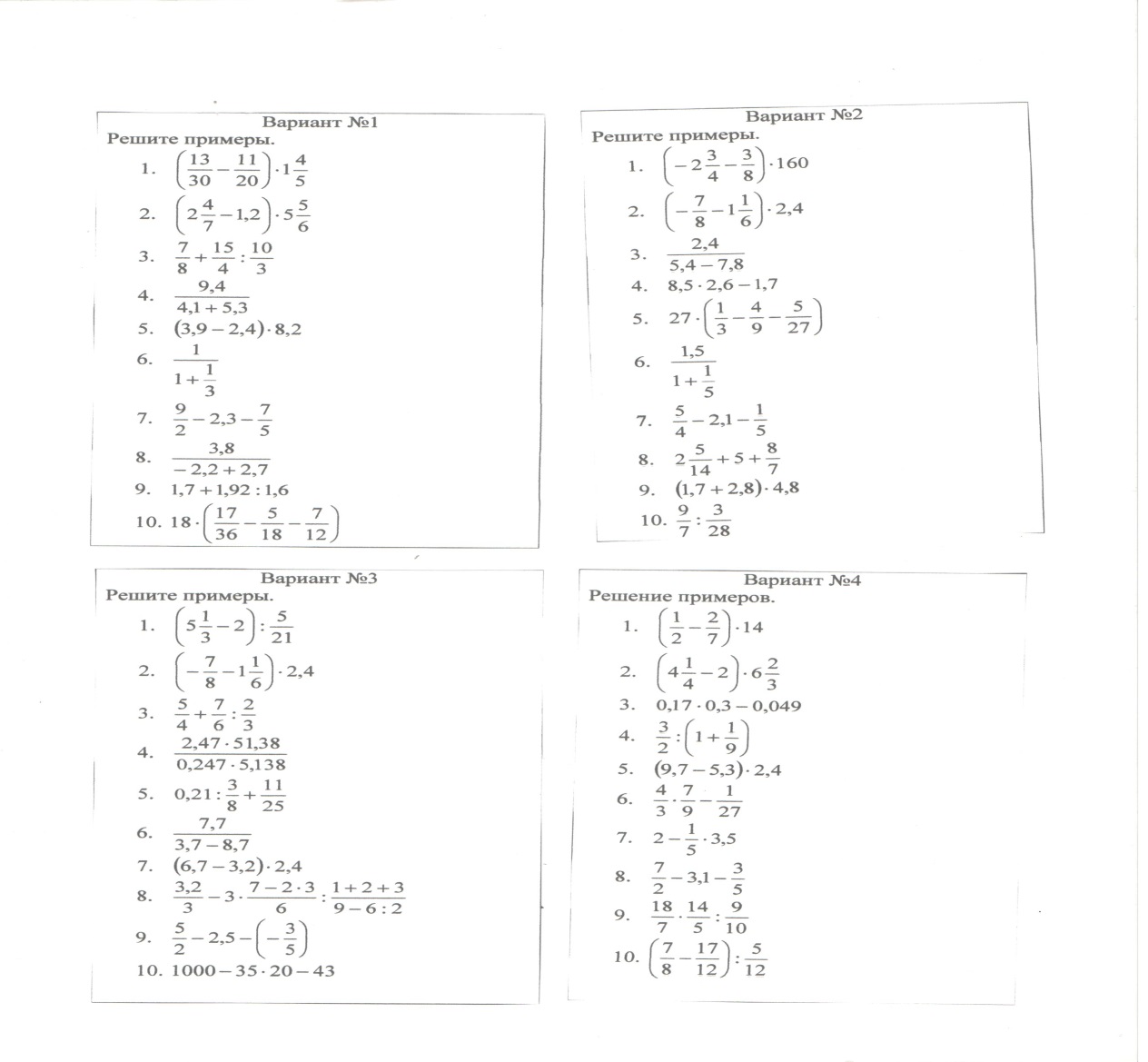 Результат
Пробный ЕГЭ ( №1 – 100%)
 Проверочная работа
(качество  6,9 из 10 заданий)
Спасибо за внимание!